Measures and Data
Finding volumes
Objectives
Day 1
Year 5: Estimate and find volumes of cubes and cuboids.
Year 6: Find volumes of cubes and cuboids.
Day 2
Year 5: Find volumes of cubes and cuboids.
Year 6: Find volumes of cubes and cuboids. Know and use prime factors.
1
Year 5/6
Monday 4th May 2020
Measures and Data
Finding volumes
Objectives
Day 1
Estimate and find volumes of cubes and cuboids.
Find volumes of cubes and cuboids.
2
Year 5/6
Day 1: Estimate and find volumes of cubes and cuboids; Find volumes of cubes and cuboids.
This is a special cube, each edge length is exactly 1cm.The volume of this cube, the amount of 3-D space it takes up, is one cubic centimetre.This is written: 1cm3.
3
Year 5/6
Day 1: Estimate and find volumes of cubes and cuboids; Find volumes of cubes and cuboids.
How many cubes are in the bottom layer of this cuboid?
How many layers are there?
So how many cubes in total?
How many cubes are in the bottom layer of this cuboid?
How many layers are there? 
So how many cubes in total?
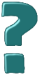 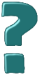 4
Year 5/6
Day 1: Estimate and find volumes of cubes and cuboids; Find volumes of cubes and cuboids.
5cm
h
3cm
4cm
How could you calculate the volume of this cube?
How many centimetre cubes will be the bottom layer?
How many layers? The height tells us…
So, what is the volume?
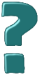 w
l
We can use a formula to describe this efficiently: length × width × height, or l × w × h for short
5
Year 5/6
Day 1: Estimate and find volumes of cubes and cuboids; Find volumes of cubes and cuboids.
Activity for all
Sketch four different cuboids and label their three different dimensions (each less than 8cm). 
Calculate the volume of each cuboid, thinking how many cubes would be in each layer, and then in the whole cuboid.
 Challenge - Investigate which cuboids could have a volume of 24cm3.
 Year 5 - Complete the sheet (in separate file on website)
DAY 1 SHEET 1 – answers are at the end of the document

Year 6 - There are two different sheets to choose from (in separate file on website) DAY 1 SHEET 2 or SHEET 3 – answers are at the end of the document
 There is a mild and a hot. Choose your level of difficulty
6
Year 5/6
Tuesday 5th May 2020
Measures and Data
Finding volumes
Objectives
Day 2
Find volumes of cubes and cuboids.
Find volumes of cubes and cuboids. Know and use prime factors.
7
Year 5/6
Day 2: Find volumes of cubes and cuboids; Find volumes of cubes and cuboids. Know and use prime factors.
How many are in each layer
How many layers are there?
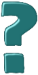 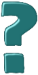 Calculate the volume in cm3.
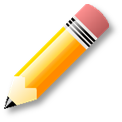 3cm
4cm
6cm
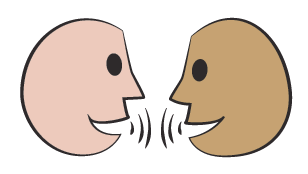 Volume = l x w x h 			= 6cm x 4cm x 3cm
   = 72cm3
Look at the cuboid. Discuss in pairs how many cm cubes would make up this the cuboid.
8
Year 5/6
Day 2: Find volumes of cubes and cuboids; Find volumes of cubes and cuboids. Know and use prime factors.
We measure volume in centimetres cubed (cm3) or metres cubed (m3) or millimetres cubed (mm3) or even kilometres cubed (km3).
The small ‘3’ after cm, stands for cubed, or 3 dimensions.
9
Year 5/6
Day 2: Find volumes of cubes and cuboids; Find volumes of cubes and cuboids. Know and use prime factors.
Did you know?
What do you think would happen?
If you have a measuring cylinder with 100ml of coloured water in it.
You then drop 100 centimetre cubes into the cylinder.
What would be the new level?
	
 -  It would be 200ml : 1ml of water and 1cm3 take up the same amount of space! They have the same volume.
If you pressed a cm cube five times into a piece of playdough or clay to make five adjacent square holes and filled a 5ml measuring spoon (e.g. a medicine spoon) with coloured water this 5ml would exactly fill the holes in the clay: 5ml = 5cm3.
1ml of water and 1cm3 take up
the same amount of space!
They have the same volume.
10
Year 5/6
Day 2: Find volumes of cubes and cuboids; Find volumes of cubes and cuboids. Know and use prime factors.
Which units can be used to measure:
Perimeter? How can you tell?
Area?
Volume?
11
Year 5/6
Year 5 – Take a look at Day 2 Sheet 1  of the worksheet file on the website
12
Year 5/6
Day 2: FURTHER LEARNING FOR YEAR 6 : Find volumes of cubes and cuboids.
How many cubes are in the bottom layer?
How many layers are there?
So how many cubes altogether?
What do you notice about these 3 numbers?
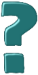 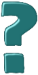 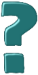 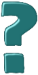 This is the smallest cuboid that can be made using three different prime numbers.
You will be using cubes to explore the volumes of cubes with dimensions (lengths, heights and widths) which are prime numbers of centimetres.
5
3
2
They are the prime factors of 30. Prime numbers are numbers that have no factors other than themselves and 1.
2, 3 and 5 multiply together to make 30.
13
Year 5/6
Year 6 – Take a look at Day 2 Sheet 2 or 3 of the worksheet file on the website
14
Year 5/6